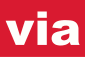 Building Scalable Java Applications for Enabling Commerce
Himanshu Garg
Manager Ecommerce
Sandeep Bandela
Product Architect
www.via.com
Agenda
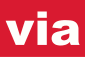 About Via
Challenges faced
Via Platform
Questions
www.via.com
About VIA
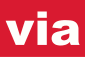 Found in june 2006 as a travel domain portal.
Unique Business model
Selling through 30000 travel agents
Largest seller of Air tickets and other travel poducts (bus,rail, hotel, holidays)
Largest distributon channel to sell other than travel products as well.
Expanding in multiple countries
www.via.com
Challenges Faced
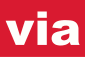 Rapid business growth vs technical scalability
Frequent urgent changes in business needs.
5 builds in a day
Less Time for testing because of small startup team.
24 X 7 availabilty
Increasing load on servers
Replicating business in other countries
www.via.com
Via Platform
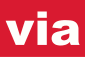 Service oriented Architecture
Each functionality from UI , business logic to database transaction is changed into a service.
Controller
UI Services
Other Apis
Business logic services
Database Services
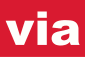 Every request to server is bind to action parameter
Action parameter return the list of validators /authorizers/ controller using reflection
These relationship is maintained in database, so can be changed on the fly.
The controller itself can use multiple services of the system
The view binded from controller can be changed if required.
www.via.com
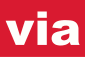 Services are run time configurable, can be changed on the fly (use reflection to resolve)

Various validates, authorizers can be configured at run time before each service 

the multiple views can be attached for a controller ( for example in reporting, pie chart, or bar chart)
www.via.com
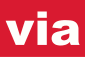 Service can be run as a java function calling, or it can be run on Rmi or soap (without any change in the code)

Junit test cases can be written for each service easily  and independently.

Monitoring on the service usage can be easily done, like (how many time service is invoked, peak time, response time of service)
www.via.com
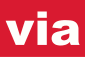 load balancing of services can be easily done.
 Services can be batched,
post condition like email/sms after a service can be controlled from outside
www.via.com
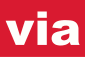 The whole codebase can be split into multiple jar of services easily.

No Need to expose whole code base to a new developer, because the whole code can be run on rmi.

If you are developing a new business in some other country, you can extract the services easily.
www.via.com
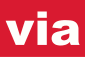 Questions
We are Hiring
careers@via.com 

Contact us at himanshu.garg@via.com, sandeep.bandela@via.com
www.via.com